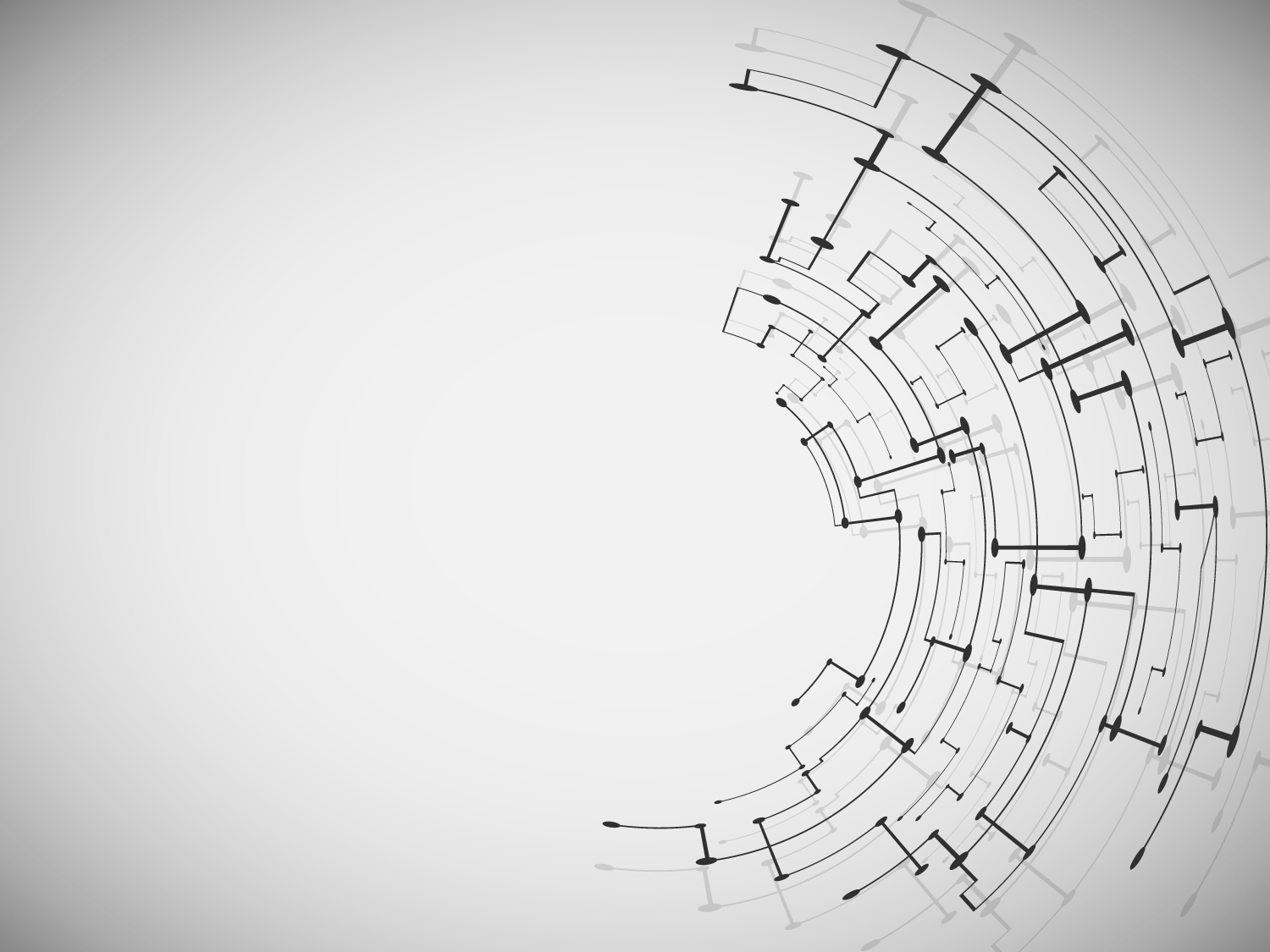 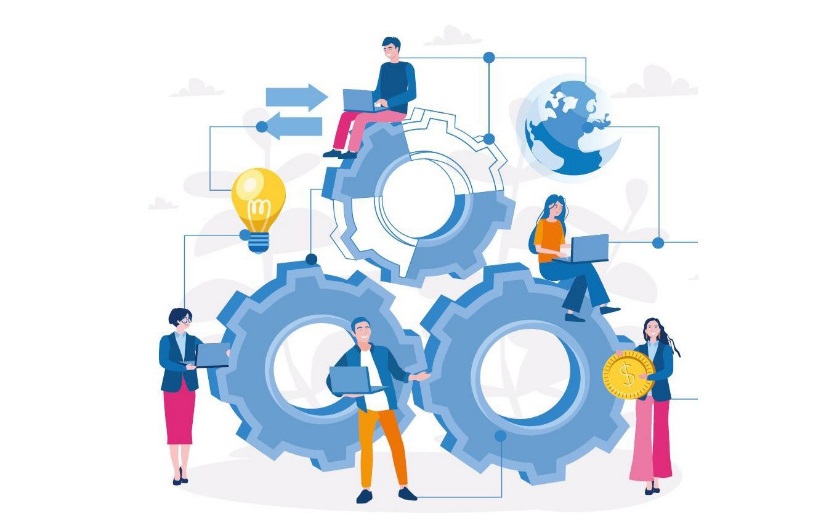 Реализация муниципального комплекса мер по формированию и оценке функциональной грамотности обучающихся 
в 2023-2024 учебном году
Диагностические работы в 8-9 классах
Участие в Дол-играх
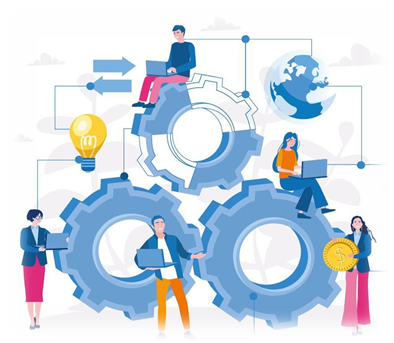 Основные мероприятия  с обучающимися в 1 полугодии
Онлайн-уроки по финансовой грамотности
Статистика участия в диагностических работах в 8-9 классах
Статистика участия в диагностических работах в 8-9 классах
Статистика участия в диагностических работах в 8-9 классах
Участие школ края в онлайн - проектах по финансовой грамотностиОСЕННЯЯ СЕССИЯ 2023 ГОДА   19 сентября – 15 декабря (на 1 декабря)
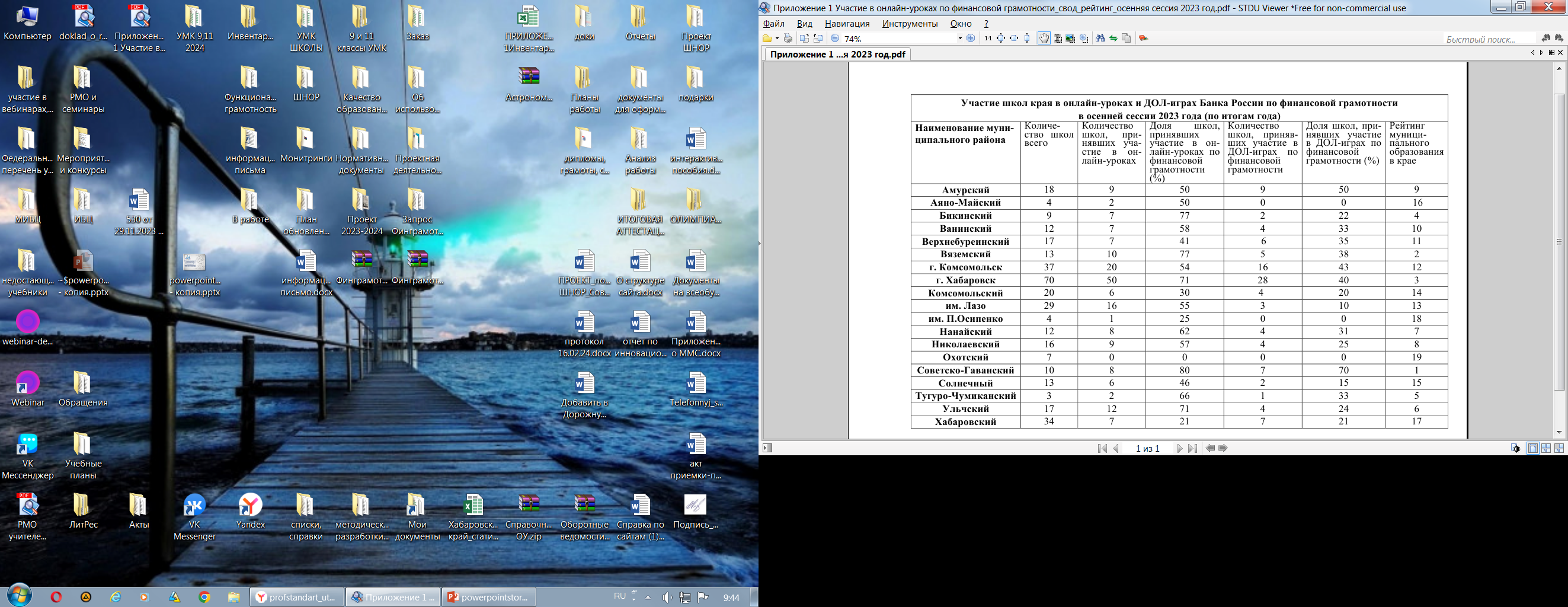 Участие в онлайн-уроках
Участие в Дол-играх
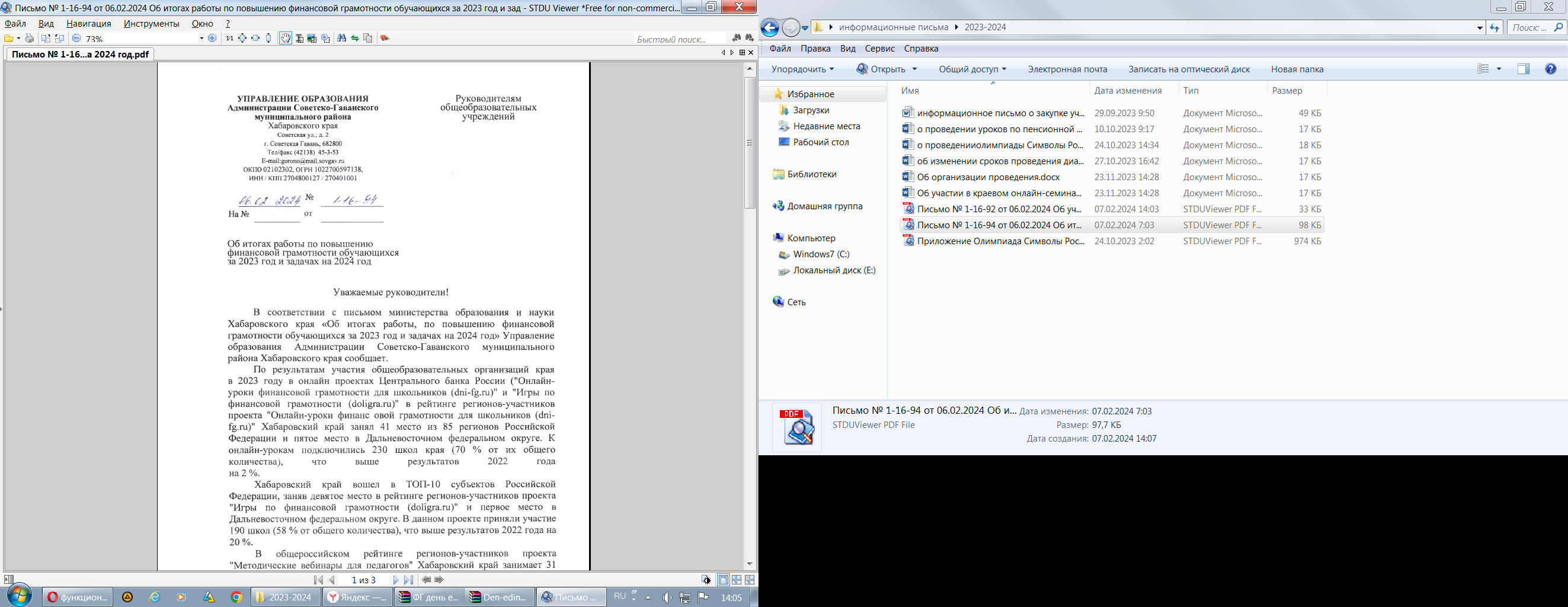 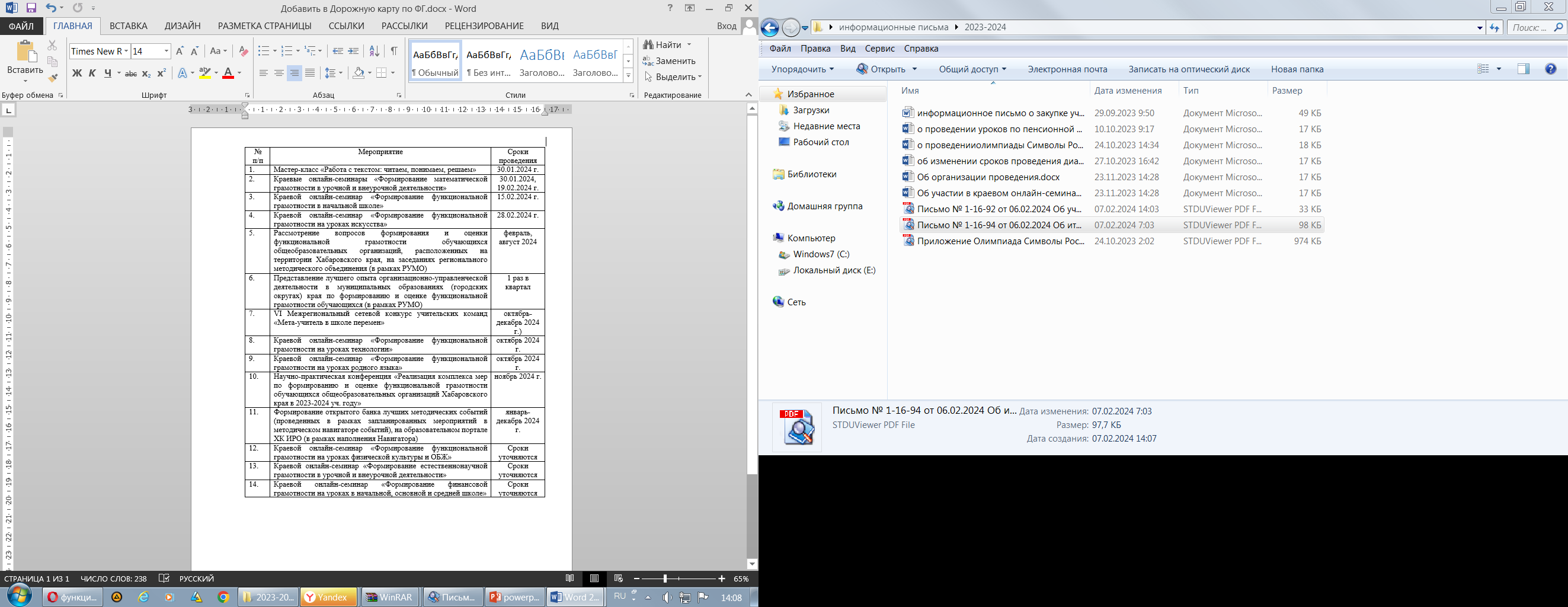 Весенняя сессия онлайн-уроков и ДОЛ-игр по финансовой грамотности с 24 января по 19 апреля 2024 года
Онлайн-уроки финансовой грамотности
материалы размещены на сайте: https://dni-fg.ru 
"Игры по финансовой грамотности (doligra.ru)" 
https://doligra.ru единая страница помощи с ответами на часто задаваемые вопросы
Методические материалы для проведения открытых уроков и занятий по финансовой грамотности https://моифинансы.рф/den-finzozhznanij/materialy-dlya-provedeniya-urokov-2023/  (образовательно-просветительском портале Моифинансы.рф)
Мониторинг участия школьников в мероприятиях, развивающих финансовую грамотность
Мониторинг участия школьников в мероприятиях, развивающих финансовую грамотность